Die MoG-Landkarte der Organisation
Offene Punkte
Ziel: Abgleich von Ist und Soll sowie Definition von Aktivitäten zum Ausgleich des Deltas

MoG/“wir“ = Unterstützung durch MoG in Deutschland oder die BACs (AKV klären!)

Welche Standards – welche Instrument nutzen wir (MoG D und BAC)
Maßnahmenkatalog für Interventionen vor Ort; z.B. auch für Krisengebiete

Hypothese: Unternehmen sind eher als Sponsoren (finanziell) zu gewinnen als Entsendeorganisation für Manager

Referenzmarketing, z.B. Ernest & Young – wie sieht das Geschäftsmodell in der Zusammenarbeit mit Unternehmen („Personalentwicklungspartnerschaft“) aus

Herausforderung: Klare Aufgabenstellung, Auftragsklärung und Follow-up

Organigramm MoG und Partner darstellen
Wie sehen wir die Zukunft?(Vision)
Be the change in the world you want to see
M. Ghandi

MoG verfolgt zusammen mit Unternehmen und Führungskräften mit gesellschaftlichem Engagement eine gemeinsame gesellschaftliche Vision:

Aufbau nachhaltiger wirtschaftlicher Strukturen in den Zielländern.

Förderung von Social Entrepreneurship zur Armutsbekämpfung und nachhaltiger Entwicklung , z.B. 
Professionelle Unterstützung zur Schaffung von angemessenen Einkommensmöglichkeiten
Zugang zu erschwinglichen und relevanten Produkten und Dienstleistungen

Vision: MoG verfügt auf drei Kontinenten (Afrika, Lateinamerika, Asien) über Niederlassungen oder Partnerorganisationen – Business Access Centers (BACs) – welche die entsprechenden Dienstleistungen erbringen.
Über die dezentrale Struktur werden die Zielgruppen schneller und flächendeckend erreicht. (Langfristige Zielsetzung eines BAC)
Definition BAC
Ein MoG BAC ist ein unabhängiges Kompetenzzentrum für Social Entrepreneurs und Inclusive Businesses (Qualitativ hochwertige Produkte für die Ärmeren)

BAC ist eine Niederlassung oder eine Partnerorganisation von MoG. 

Über das BAC wird der Transfer von internationalem Management Know-How gewährleistet.
Empfänger sind inclusive businesses, social entrepreneurs and NGOs (business partners), die sich der nachhaltigen wirtschaftlichen Entwicklung verpflichtet haben.

Das BAC liefert unbürokratisch Dienstleistungen für Kunden und Partner.

Das BAC bringt passgenau lokale Organisationen mit deutschen Managern zusammen die Zeit und Know-How zur Verfügung stellen  für
Interimmnagement und für spezielle Aufgaben
Business Coaching
Zielgruppenspezifische Personalentwicklung und Trainingsmaßnahmen

Das BAC ist eine Niederlassung  oder agiert über eine Partnerorganisation der Stiftung Manager ohne Grenzen (MoG). MoG leistet Starthilfe; mittelfristig soll sich das BAC finanziell selbst tragen und mit eigenem Personal selbstständig Dienstleistungen entwickeln.
Aufgabe – Kompetenz - Verantwortung
BAC (=lokale NGO)

Aufgabe:
Marketing: Bekanntheitsgrad MoG steigern
Projekt für MoG akquirieren (Management support, Training, Consulting)
ToRs mit Partner definieren (Ziel, erforderliche Kompetenzen, Zeitplan)
Abstimmung des Einsatzes vor Ort
Manager vor Ort betreuen (was macht BAC-Vertreter / was macht der Kunde?)
Networking mit relevanten Institutionen/ Organisationen (inkl. Stakeholder-Management) betreiben 
Follow-up durchführen (ca. 6 Monate nach Einsatz)

Kompetenz / Delegation - tbd.

Verantwortung:
BAC ist verantwortlich für sämtliche Aktivitäten/Aufgaben, die vor Ort zu erbringen sind in der vereinbarten Qualität? Bewertung des BACs durch den Manager/Kunden?
Netzwerk sicher stellen
MoG

Aufgabe:
Bereitstellung Infomaterial
-  Vorbereitung und Nachbereitung des Einsatzes und des Managers in Deutschland  (fachlich, Logistik)
Fachliche Betreuung des Einsatzes (Coaching)
Fachliche Betreuung der BACs (ToT)
Fundraising/Mittelbeschaffung








Kompetenz / Delegation

Verantwortung:
MoG verantwortlich für Impulse für Nachhaltigkeit
In welchen Märkten sind wir aktiv?(Markt, Wettbewerb)
Afrika: Kenia, Uganda, Côte D‘Ivoire, Ghana
Lateinamerika: Brasilien, Kolumbien, Argentinien, Bolivien, Peru
Asien: Philippinen, Sri Lanka, Indien

( Zu diskutieren: geografische Breite vs. inhaltliche Tiefe)


Inhaltlich:

- Beratung
PSD (Private Sector Development)

Wettbewerber:
„Manager für Menschen“
NGOs vor Ort
EZ-Berater
große Dachorganisationen (verdecken Beneficiaries, schirmen MoG ab?)
Microcredit Organisationen
Wer sind wir und wozu gibt es uns?(Identität, Geschäftszweck)
MoG ist Katalysator für wirtschaftliche Entwicklung im Sinne der Gemeinnützigkeit und Nachhaltigkeit in den Zielländern

MoG ist gemeinnütziger Dienstleister – Berater und Anbieter – für CSR-Maßnahmen von Unternehmen bzw. gesellschaftlichem Engagement von Managern
Was wollen wir erreichen?(Organisationserfolg und Ziele)
To Do:
Geben und Nehmen jeder Rolle beschreiben

Beachten: Vernetzung der einzelnen Anspruchsgruppen
Lokale Organisation
NGO
Lokales Unternehmen im Aufbau
KUNDE
Transparenz
Ergebnisse zeigen!
S
BAC
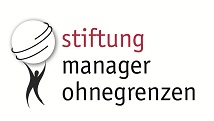 „Enabler“ = „Befähiger“
Sponsor
Lieferant
Einzelperson mit Qualifikation
Unternehmen mit Personalentwicklung
Andere NGOs
Unternehmen
Einzelperson
Welche Position im Markt streben wir an?(Wettbewerbsvorteile, Position)
MoG ist Social Investment
(Marktposition! – Ist das ein Alleinstellungsmerkmal?)


MoG gestaltet gesellschaftliches Engagement. MoG verbindet dieses Engagement mit wirtschaftlicher Notwendigkeit in Entwicklungsländern.

. . . nach dem Nachhaltigkeitsindex
. . . politisch und konfessionell neutral
. . . unabhängig in der Umsetzung



Gehört das alles hier unter diesen Punkt?
Was können wir besonders gut?(Strategie, Kernkompetenzen)
Menschen für die „gemeinsame Sache“ begeistern
Einsatz von Geld-/Sachspenden nicht ohne Added Value

Gesellschaftliche Änderungsprozesse bewirken
Projektideen lösungsorientiert aufbereiten
Projekte mit kontinuierlicher Betreuung umsetzen
Passgenaues Matching von Projekt und Manager (Erfahrung, Pool)
Qualität in der Umsetzung (wie messe ich das?)
Nachbetreuung



Abgrenzung zu „Manager für Menschen“ über Social investment
Wer sind unsere Kunden?
Projektpartner
Lokale NGO
Local Social Entrepreneurs – (Einzel-)Unternehmen im Aufbau
Inclusive Businesses (Definition?)

Die sich dem nachhaltigen Business verpflichtet haben


Unternehmen und Manager werden nicht den Kunden zugeordnet sondern als Lieferanten bzw. Sponsoren
Was erwarten unsere Kunden?
Projektpartner (NGO)
- Beratung für wirtschaftliche Entwicklung

Unternehmen
Personalentwicklung
CSR


Manager
- Interkulturelle Erfahrung
Wer sind unsere Investoren?
Allg. 
Social Investors (=Menschen, die Geld in soziale Projekte (gesellschaftlich sinnvolle und nachhaltige Ideen) investieren; der ROI ist bei MoG aber nicht monetär! Dafür nachhaltig!)

Sponsoren
Unternehmen (Lieferant – finanziell, personell)
Einsatz von Managern für Personalentwicklung / CSR Maßnahmen, aber keine „Incentive-Reisen“
Spenden (D und vor Ort)
Einsatzbudget
MoG
Spenden
Helene
Vorbereitungsseminare

Lieferanten
Manager (Lieferant – KnowHow)
- Spenden (z.B. runde Geburtstage, D und vor Ort)
- Einsatzbudget
Was erwarten unsere Investoren?
Allgemein
„Social Profit“
Sinnvoller Umgang mit Ressourcen
Transparenz

Sponsor
Reputation
CSR-Verpflichtung erfüllen
Nach Prüfung: Marktzugang
Realisierung von SR-Aktivitäten

Lieferant
Manager
Projektauswahl / -prüfung
Organisatorische und logistische Unterstützung
Klare Aufgabenstellung / Zielsetzung (briefing / debriefing)
Persönliche Weiterentwicklung im internationalen/sozialen Kontext
Unternehmen:
- Unterstützung bei PE-Maßnahme (Seminar, PM, Führung, soziale Kompetenz, interkulturelle Kompetenz: Theorie & Praxis)
Welche Leistungen erbringen wir für unsere Kunden?
Projektpartner (NGO) in Zusammenarbeit mit MoG
Identifizierung potenzieller Projekte (gesellschaftliche Veränderungsprozesse)
Definition von Problemstellung, Zielen, Lösungswegen
Konkrete Projektplanung
Vereinbarung über Rahmenbedingungen (Mitwirkungspflicht)
Unterstützung bei der Suche nach Social Investors vor Ort, Fundraising, E2E Finanzmanagement?
Übergabe Projekt in den Betrieb
Coaching während und nach Einsatz durch aktiven Manager bzw. Übergabe an Nachfolger (oder durch BAC?)

Unternehmen
- . . .

Manager
Klare Zieldefinition und Ergebnisse (Zielvereinbarungen)
Vorbereitung für den Einsatz
Betreuung während und nach des Einsatzes (Coaching)
Konkrete Projektplanung
Wie erbringen wir unsere Leistungen?
MoG-BACs in ausgewählten Regionen

Projektpartner (NGO)
Projektpartner werden nach einem Nachhaltigkeitsindex bewertet.
Im Laufe des Projekts werden Impulse/Handlungsempfehlungen gegeben, einen höheren Reifegrad im Index zu erreichen.





Manager
Manager arbeiten nach dem MoG-Ethik-Kodex/Code of Conduct
Auswahl Manager nach internem QM-System (tbd.)
Für die Sicherheit des entsandten Managers wird gesorgt
Was wollen unsere Kunden erleben („Leistungsversprechen“)?
Unternehmen:
-Dokumentation der Ergebnisse zur eigenen Weiterverwendung
Wie steuern wir unsere Handlungen?
MoG
Regelmäßige Reviews / Fortschrittscontrolling
„Best Practice“ / Multiplikation: Übertragung erfolgreicher Konzepte auf andere Problemstellungen (ggf. in Zusammenarbeit mit anderen lokalen NGOs oder GOs)
Kontakt mit lokaler Wirtschaft initiieren
Ggf. Qualifizierung von lokalen Mitarbeitern zur Umsetzung und Weiterführung der Projekte


Projektpartner (NGO) hat Eigenverantwortung für

Bereitstellung von qualifiziertemPersonal für Projekt und Betrieb (ggf. Unterstützung durch MoG)
Pflege, Erhalt und Weiterentwicklung der im Projekt erarbeiteten Lösung
Ggf. Koordination, Durchführung von Folgeaktivitäten mit weiteren Partnern (in Abstimmung mit MoG?)
Quellen zur Projektfinanzierung identifizieren




Review des Projektfortschritts mit MoG-Managern und Projektpartner
Was erhalten wir von unseren Kunden?
Projektpartner (NGO):
Referenz für Projektdurchführung zur weiteren Verwendung

600 EUR pro Einsatz (-> Finanzierung des BACs)
Welche Fortschritte erzielen wir?(Erfolgsfaktoren, Organisationsergebnisse)
Welche Ergebnisse wollen wir erzielen:
z.B. wieviele BACS wo, in welchem Zeitraum

Was sind die Erfolgsfaktoren
Zuverlässiger BAC-Partner vor Ort

Idea june : kowledge sharing  of projects outcome to generate revenue (=Erfolgfaktoren)
Was haben wir erreicht?(Organisationserfolg)
Erfolgreiche Projekte werden sichtbar gemacht

Referenzmarketing: Erfolgsgeschichten, jährlicher Bericht über MoG Aktivitäten & MoG Pläne

Aufbau von BACs nach standardisiertem Vorgehen
Wie attraktiv sind wir für unsere Akteure?
Reputation
Transparenz -        Transparenz: Eine Art Geschäftsbericht ist für Marketingzwecke notwendig.

Betriebsklima
Sinnhaftigkeit (sich für die „richtige“ Sache entscheiden)

Passion
Commitment
Respekt
Innovation

Qualität
Welchen Nutzen erleben unsere Kunden?Wie attraktiv sind wir für unsere Kunden?
Kunden 

NGO / BAC-Partner: 
Erweiterung des Leistungsportfolios
Professionalisierung der eigenen Organisation

Social Entrepreneure
-
Welchen Nutzen erleben unsere Investoren?Wie attraktiv sind wir für unsere Investoren?
Lieferanten

Manager:
Wertschätzung!
Gruppenerlebnisse
Erfolgserlebnisse
Kultur erfahren
Perspektive wechseln
Horizont erweitern


Sponsor:
 -  mein Geld in guten Händen
-  Mein CSR Engagement in guten Händen
Erfolgserlebnis
MoG Öffentlichkeitsarbeit für Sponsor (Internet, Auftritt auf Betriebsfeier?).
Back-up
Was wollen wir erreichen?(Organisationserfolg und Ziele)
NGO/
Entrepreneur
Strukturen
Know-How
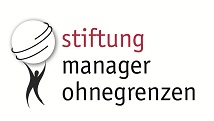 „Enabler“ = „Befähiger“
Unternehmen
Manager
Zufriedenheit
Weiterentwicklung
Erweiterung d. Bewusstseins für nachhaltiges Handeln
Personalentwicklung
CSR